Немецкие стандарты в Российской системе профессионального образования.
Независимая оценка- экзамены по немецкой модели в рамках проекта VETnet.


Юлия Бескорсая
Российско-германская внешнеторговая палата




Москва, 07.02.2018
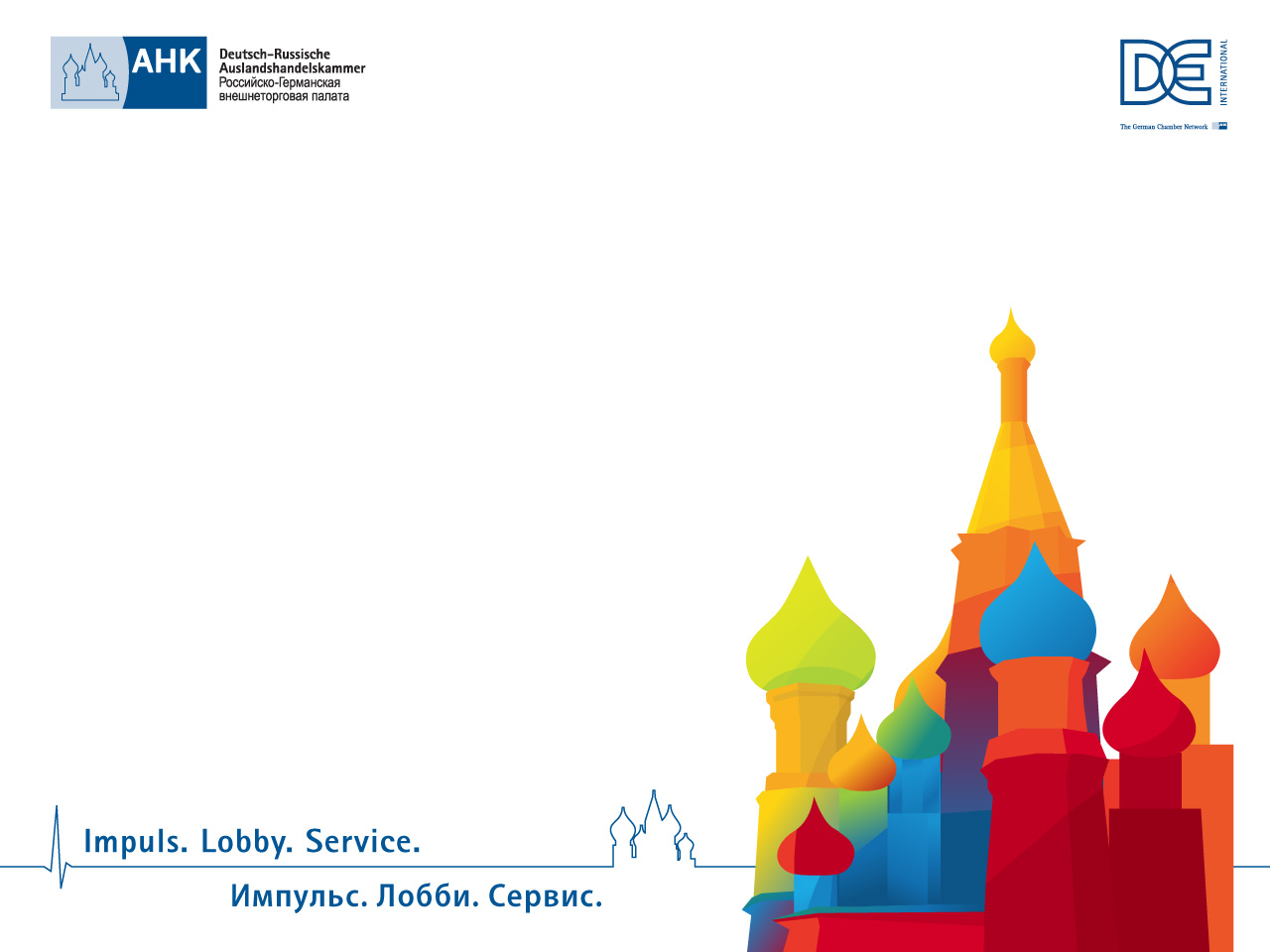 Проект «VETnet»
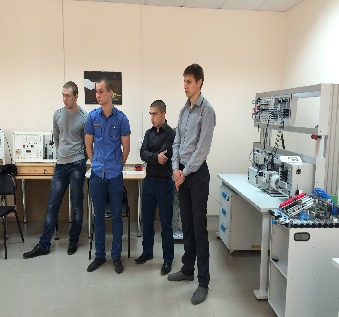 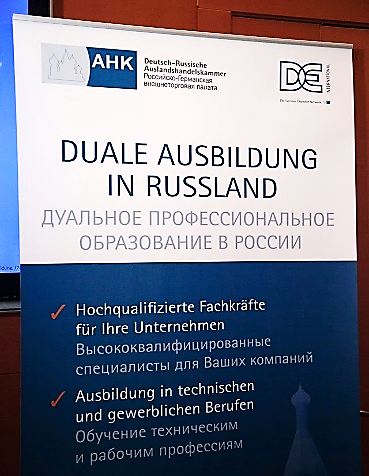 Стратегическая концепция «Экспорт профобразования». Разработана Союзом торгово-промышленных и внешнеторговых палат Германии (DIHK) 
  Цель: внедрение элементов и структур дуального профобразования 
  Реализация проекта в 11 странах
  Старт проекта в России: октябрь 2013 года
  Поддержка в подготовке и проведении дуального профессионального образования в России со стороны Российско-Германской внешнеторговой палаты (ВТП) 
 В рамках проекта “VETnet” проводится дуальное обучение по следующим специальностям: мехатроник, 
                             промышленный механик, 
                             специалист по складской логистике, 
                             оператор контакт-центра, 
                             пекарь-кондитер, повар, мясник
                             специалист розничной торговли, 
                             специалист гостиничного бизнеса
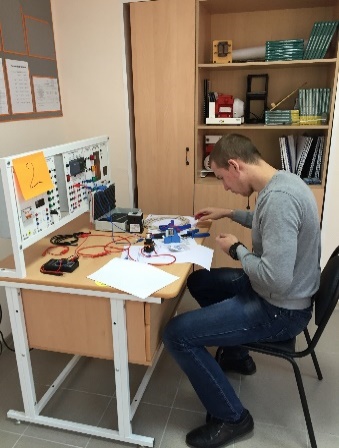 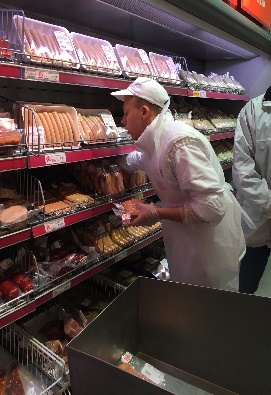 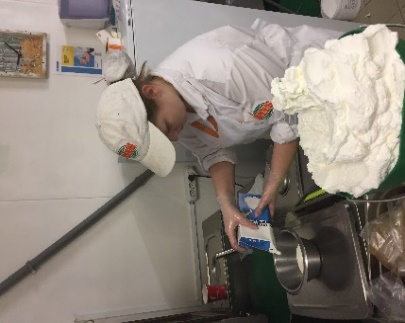 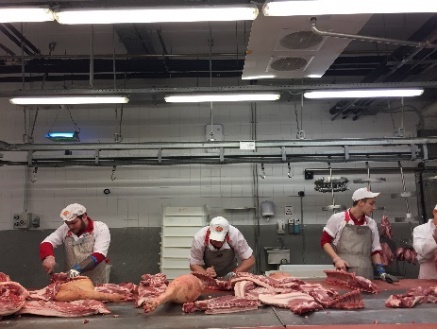 Наши партнёры
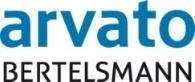 Оператор Call-центра
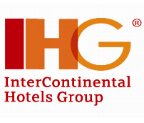 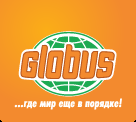 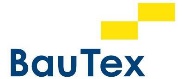 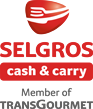 Мехатроник
Специалист гостиничного бизнеса
Повар, пекарь-кондитер, мясник, специалист по складской логистике, специалист розничной торговли
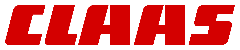 Промышленный механик/ Специалист по металлообработке
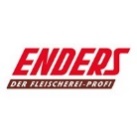 Мясник
Промышленный механик
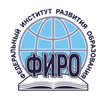 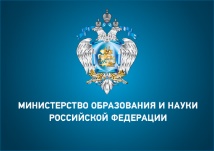 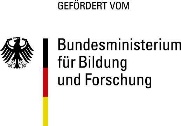 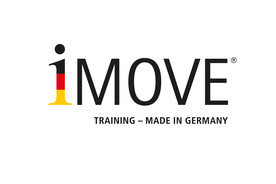 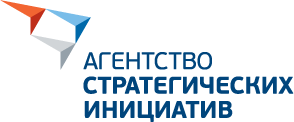 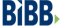 Федеральное министерство 
образования 
и научных исследований ФРГ
Инициатива BMBF для 
работы на международном 
уровне
Федеральный институт профобразования ФРГ
Агентство стратегических  инициатив
Федеральный
 институт 
   развития образования
Министерство 
Образования 
и Науки РФ
«Компетентный орган» в Германии = Палата
Уполномоченный орган

Почетная миссия 
Проверка пригодности предприятий для обучения 
Контроль учебного процесса
Ведение реестра обучающихся
Комиссия по профобразованию
Организация и проведение экзаменов/ итоговой аттестации
 
Независимая оценка при ВТП

Организационная, методическая, экспертно- аналитическая поддержка
Информационная поддержка
Формирование экзаменационной комиссии из представителей предприятий и образовательных учреждений
Составление экзаменационных задании и обеспечение конфиденциальности 
Выдача документов соответствующего образца
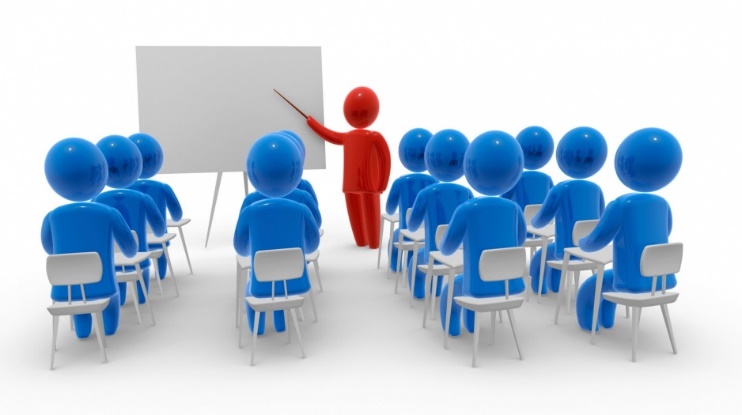 ВТП отвечает за поддержание стандартов качества на всех стадиях профессионального обучения
Принципы организации оценки квалификаций
1. Положение о проведении экзамена

Порядок проведения экзамена
Методы оценки
Состав комиссии

2. Создание экзаменационной комиссии

Голосование КПО
Утверждение состава комиссии
Необходимая квалификация

3. Семинар по подготовке экзаменаторов 

Инструменты
Требования к экзаменатору
Имитация экзамена
Порядок проведения 

4. Какие нормативные документы существуют 

Лист экзаменатора
Свидетельство о членстве в экзаменационной комиссии 
Бланк заявки для допуска
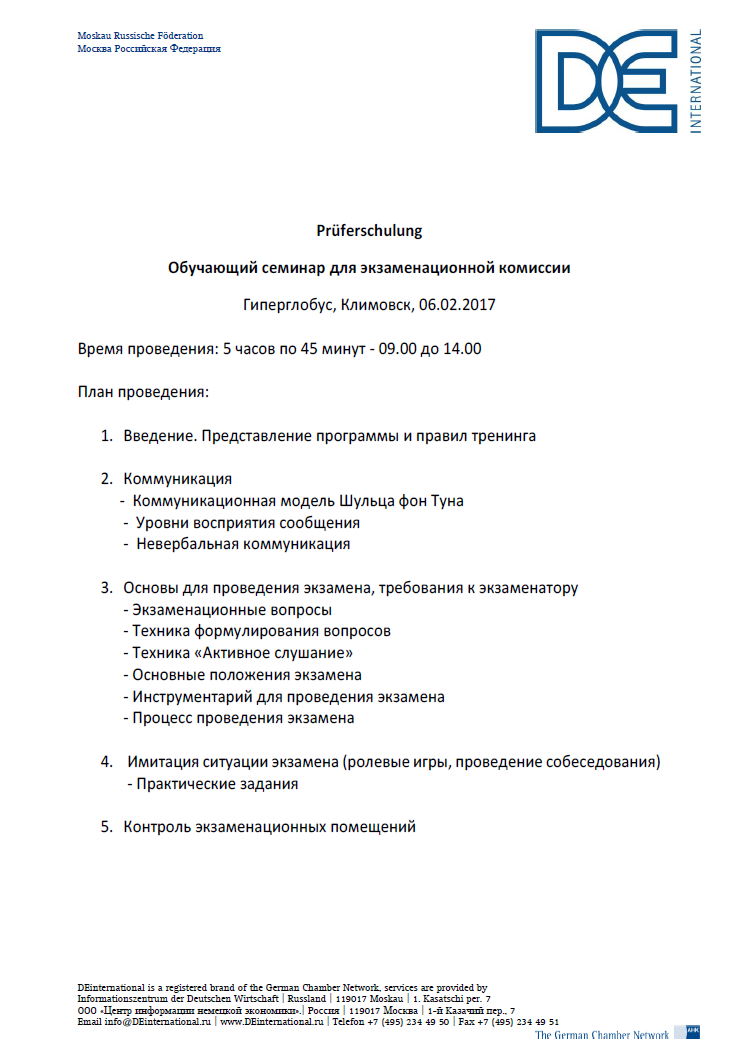 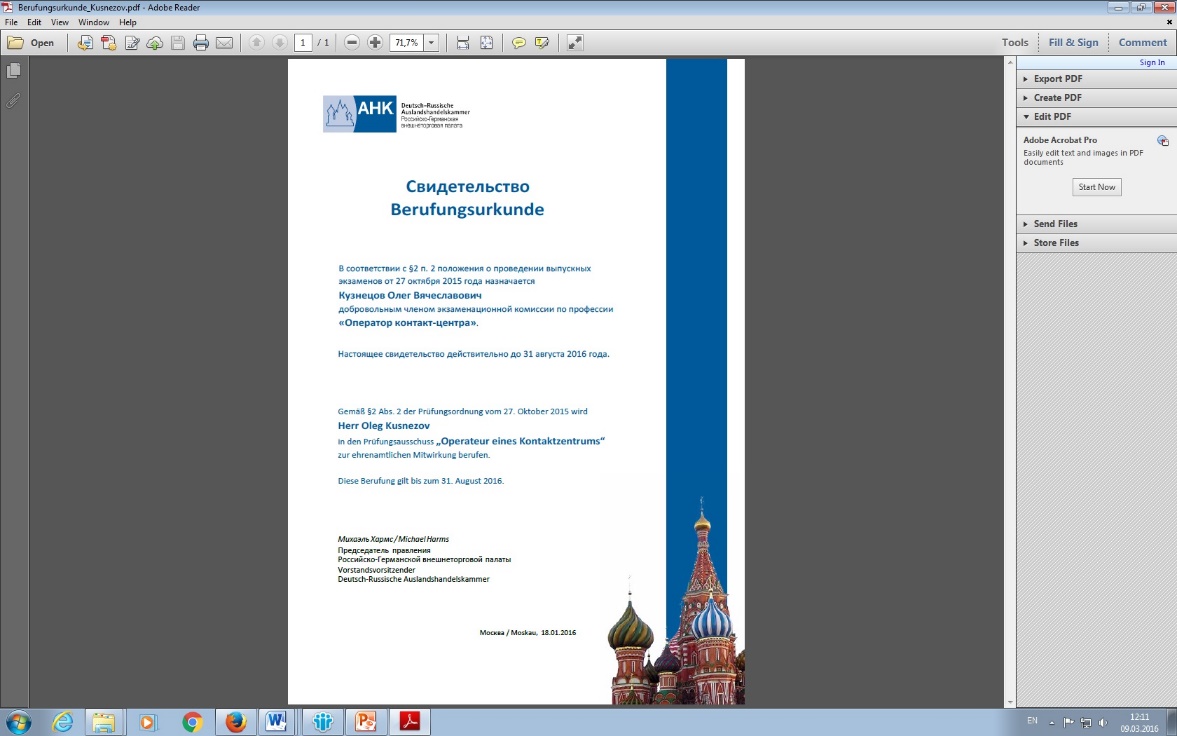 [Speaker Notes: Российско-германская втп обеспечивает организационную, методическую, экспертно- аналитическую поддержку при проведении независимой оценки 
Осуществляет информирование и консультирование участников системы независимой оценки ква]
Процедура проведения экзамена
Выпускник
Документы
Практическая часть экзамена
Теоретическая часть экзамена
На базе производственной площадки
На базе ОУ
- приглашение
- протокол
- критерии оценки- лист оценки
Сертификат ВТП
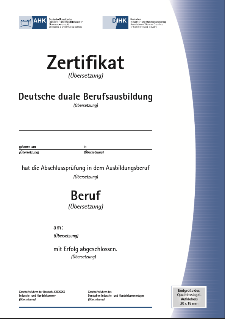 Экзаменационная комиссия
Работодатель
Независимый эксперт
Образовательное учреждение
3 чел
Подробное согласование процедуры экзамена с предприятием
Последовательность: теория-практика
Обучающий семинар по подготовке экзаменаторов
Свидетельство  о членстве в экзаменационной комиссии 
Внешний эксперт
Состав комиссии
Принципы организации независимой оценки квалификаций при ВТП
совместная разработка с немецкими ТПП
Адаптация под локальные условия
согласование с ОУ
Экзаменационные задания
Порядок проведения экзамена
стандарт качества
  сопоставимый уровень    сложности 
  конфиденциальность
объективность
гарантия знаний
 Time Management
Единый стандарт и независимая оценка
Выпускные экзамены 2017
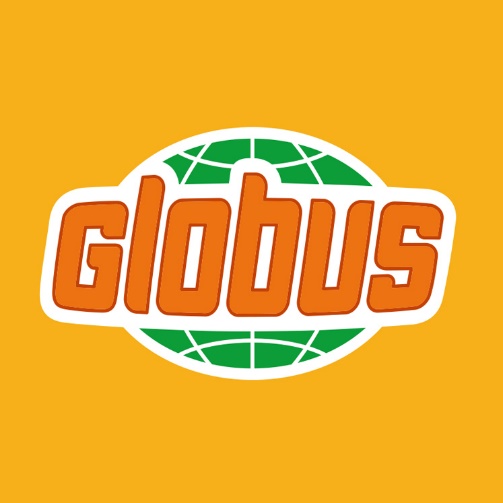 Выпускные экзамены в ООО «Гиперглобус»


совместно с Подольским промышленно-экономическим колледжем имени А. В. Никулина и Щелковским колледжем

Февраль/ март 2017 года
4 экзаменационных комиссии по каждой специальности
Теоретическая часть в колледже; практическая часть на производственных площадках
 21 выпускник
Выпускные экзамены 2017
Выпускные экзамены в компании ООО БауTекс по специальности «Мехатроник», июнь 2017 года

 Подготовка экзаменаторов для проведения выпускного экзамена
2 дня: теория и практика 
5 выпускников

Независимый экзамен

Экзаменационная комиссия из    представителей работодателей 
      (VW, Bosch, эксперт из ТПП г. Ганновер)
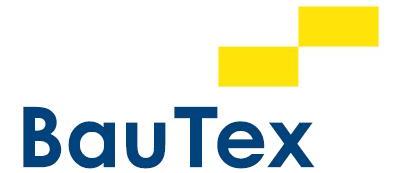 Выпускные экзамены 2017
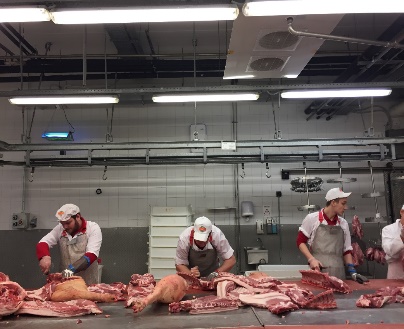 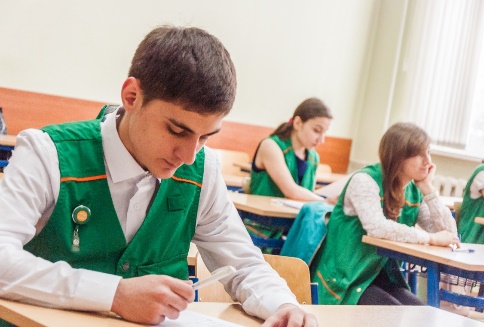 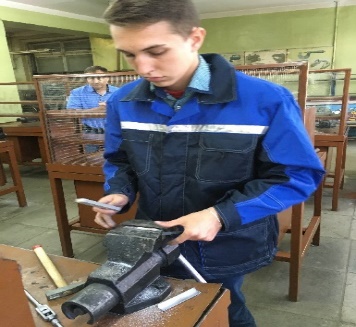 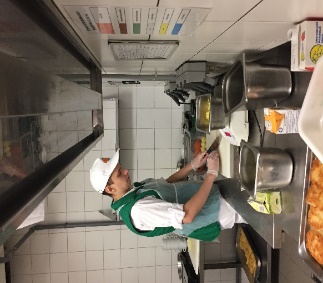 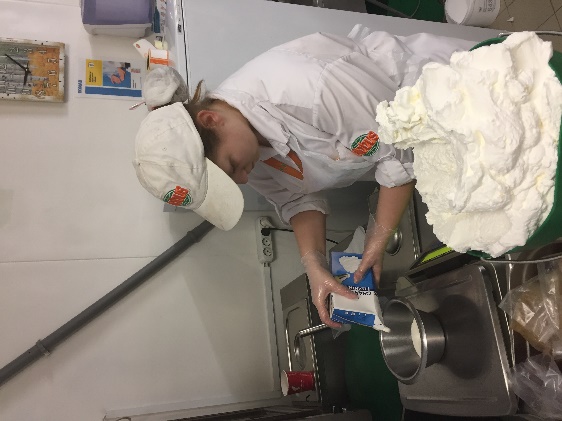 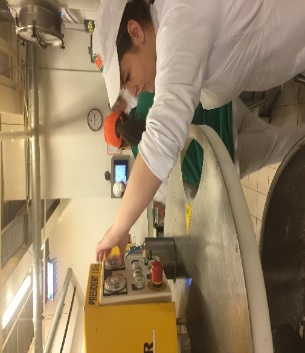 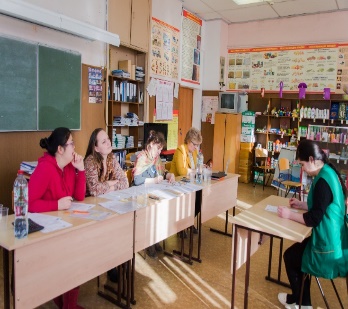 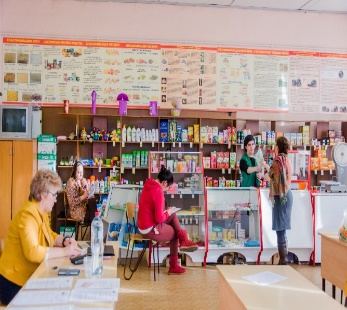 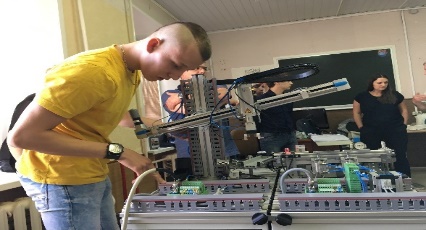 Российско-германская внешнеторговая палата
Проект «VETnet»
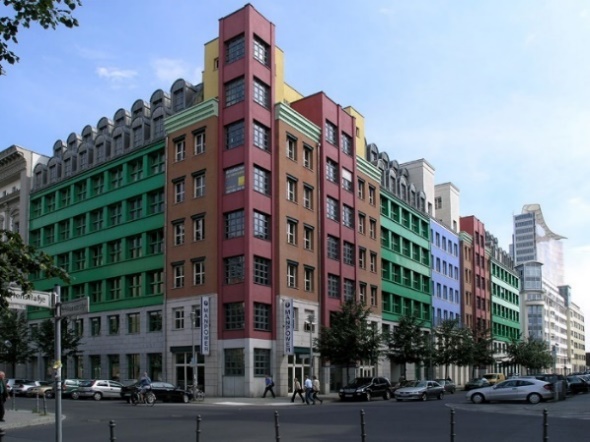 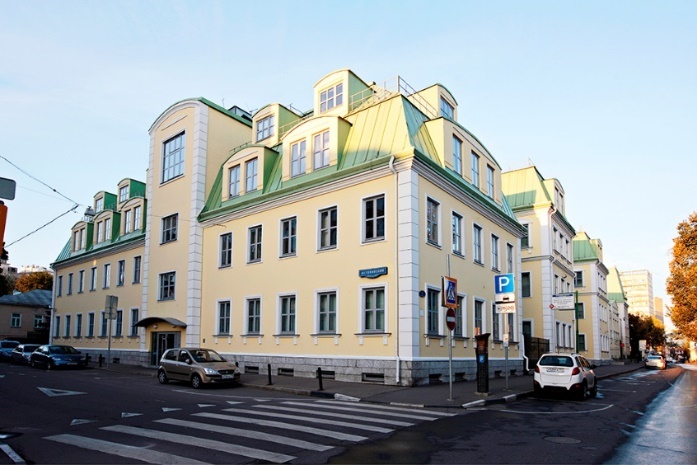 AHK Russland – Представительство в г. Берлине 
Катарина Шёне
Charlottenstr. 16
10117 Berlin
+49 30 / 2357 90 20
schoene@russland-ahk.ru
Российско-германская внешнеторговая палатаЮлия Бескорсая
1-й Казачий переулок 7119017 Москва+7 495 234 49 50 – 2322beskorsaya@deinternational.ru
http://vk.com/vetnet
http://berufsbildung.ahk.de/
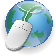 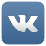 https://www.instagram.com/dual_russland/
https://www.facebook.com/berufsbildung.ahk/
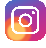 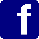